Формирование  навыков сотрудничества у детей дошкольного возраста с использованием психологических методов и приёмов
Формирование  навыков сотрудничества у детей дошкольного возраста с использованием психологических методов и приёмов
МДОУ «Детский сад № 105»
Педагог-психолог:
Надточей Н.В.
Актуальность
Психоэмоциональное состояние ребёнка дошкольного возраста отличается нестабильностью, дети ещё не умеют адекватно выражать свои чувства, срываются на агрессию, закрываются в негативных переживаниях. 
Современные дети трудно приспосабливаются к жизни в коллективе сверстников, что выражается в:
неумении контролировать свой гнев, выражая его открытой агрессией; 
неуважении своих товарищей; 
неспособности руководить своими эмоциями, настроением, чувствами. 
 Это отражается не только на физическом, но и на психическом здоровье детей. Для того чтобы научить детей самоконтролю, самопринятию и сотрудничеству необходимо сориентироваться в разнообразии методов и приемов.
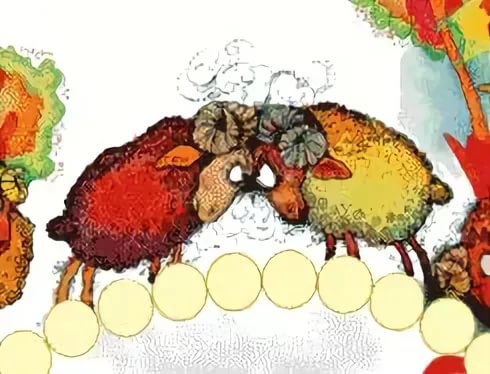 Сотрудничество
Согласованная, совместная ценностная значимая для участников деятельность, приводящая к достижению общих целей и результатов.
Сотрудничество – это то, что помогает любое дело превратить в интересное и полезное для себя и других занятие.
 Сотрудничество представляет собой гуманистическую идею совместной развивающей деятельности взрослого и детей. 
Сотрудничество предполагает активность деятельности всех участников процесса.
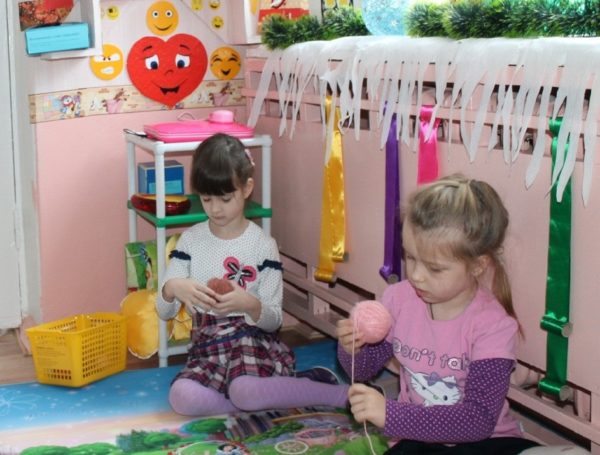 Цель сотрудничества
Обеспечение комфортных и безопасных условий развития личности ребенка, реализация ее природных потенциалов в процессе взаимодействия детей.
Этапы сотрудничества:
1этап формирование предпосылок навыков сотрудничества в совместно-индивидуальной деятельности
 
2этап	       формирование навыков сотрудничества в совместно-последовательной деятельности

 3этап формирование навыков сотрудничества в совместно-взаимодействующей деятельности
Этапы введения средств и способов взаимодействия:
1 ЭТАП (младший дошкольный возраст):
 направлен на обучение детей способам установления контакта с партнером, распределения материалов и средств осуществления цели 
2 ЭТАП (средний дошкольный возраст): 
направлен на обучение способам распределения действий, планированию отдельных действий, способам разрешения конфликтов, развитие навыков контроля
 3 ЭТАП (старший дошкольный возраст (5-6 лет): 
направлен на обучение способам объединения с партнерами, распределения ролей, действий, ведение спора, выхода из конфликтных ситуаций; планированию предстоящей деятельности; развитие контроля, самоконтроля, самооценки, воспитание ответственности за коллективный результат. 
4 ЭТАП (старший дошкольный возраст  (6 – 7 лет): 
самостоятельное использование способов сотрудничества в совместной со сверстниками деятельности. Включение заданий для совместного выполнения во все виды занятий при изучении новой темы, «открытии» нового знания, способа деятельности. Организация в микро группы, состоящие из 4 – 6 человек по выбору детей
Задачи стоящие перед педагогами на этапах формирования сотрудничества:
Обучение саморегуляции, общению, решению конфликтов. Эта задача особенно актуальна для детей младшего дошкольного возраста, которые пережили или только вступили в кризис трёх лет, когда характерное «Я сам, моё» сталкивается с таким же посылом у сверстников, отчего возникают неизбежные конфликты относительно того, кто будет играть с той или иной игрушкой, кто будет «водой» в игре и т.д.;
Повышение самооценки детей. Повышенное внимание к этой задаче уголка п.р. уделяется в средней и старшей группах, когда малыши оказываются очень зависимы от оценки авторитетных взрослых, то есть родителей и воспитателя;
Воспитание навыка сотрудничества, чувства эмоционального единения с коллективом. Особую значимость этот аспект приобретает в старшей и подготовительной группах, так как дети готовятся к переходу на новый жизненный этап — обучение в школе, где на принципе сотрудничества построена  образовательная система.
Обучение социально приемлемым способам поведения : как ответить на просьбу, как отказать, если она неприемлема и пр. Если в младшем дошкольном возрасте (особенно в 1,5–3 года) у малышей оценочная шкала приемлемости состоит только из «хочу» и «не хочу», то с возрастом она расширяется до «надо, потому что так делают все», «так сказал взрослый». Ребёнка необходимо научить ориентироваться в этой системе;
Содержание уголка психологической разгрузки:
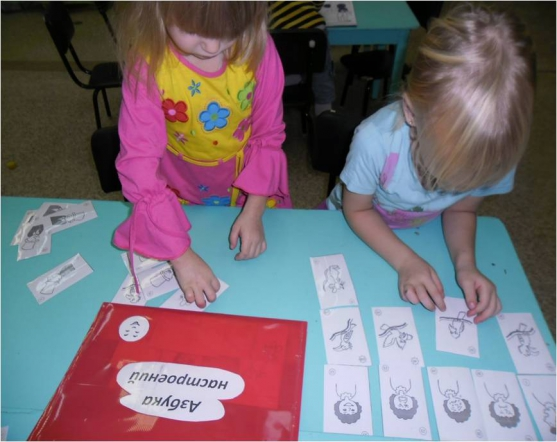 Уголок психологической разгрузки может быть
 составлен из двух зон: 

места для уединения: палатка или шатёр, раскинутый над стулом, где малыши могут посекретничать, помечтать, посмотреть картинки, фотографии; 
стола (полки, открытого шкафчика) с материалами.
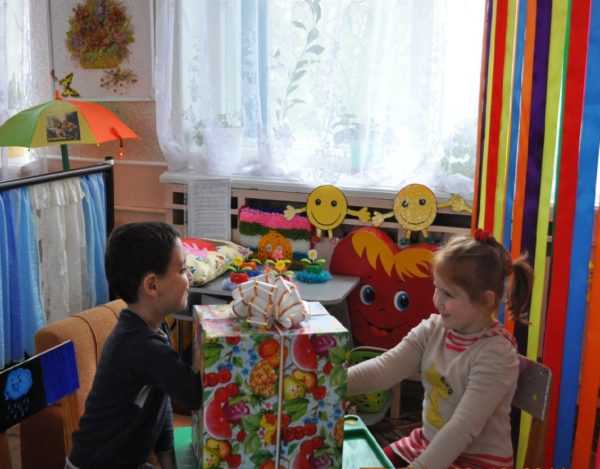 Очень важно научить девочек сотрудничать, мириться с мальчиками и наоборот, так как с возрастом малыши начинают стесняться друг друга, и от этого избегать совместных заданий, увеличивая число взаимных обид.
Оформление уголков психологической разгрузки.
Разнообразие материалов: игры и игрушки для детей разного темперамента (вряд ли флегматика заинтересует игра «Твистер»), книги разных жанров, наглядные пособия по актуальным для каждого возраста вопросам (как нельзя обращаться с товарищами по игре для первой, второй младших групп, правила поведения в школе для подготовительной группы и т.д.);
Доступность: все материалы должны быть понятны ребятам конкретной возрастной группы, так, например, ребята 6–7 лет могут выплеснуть свою злость, на боксёрской груше, а вот малышам 1,5–4 лет даже дотянуться до неё может быть проблематично. Поэтому им удобнее использовать «баночки-кричалочки» (ребёнок кричит в баночку, потом закрывает её, чтобы плохие слова и настроение не разлетелись по группе);
Безопасность: материалы центра не должны угрожать здоровью и безопасности детей, а также способствовать накоплению негативных эмоций (игрушки без острых углов, даже отрицательные эмоции на средствах наглядности должны быть скорее смешными, нежели злыми и пр.);
Актуальность: содержание уголка подбирается под те проблемы, с которыми сталкиваются малыши в группе. Так, если в первой младшей дети кусаются, то часть материалов должна способствовать искоренению такого способа выражения эмоций (например, «подушка-кусачка» — мягкая игрушка, которую ребёнок кусает, когда зол).
Какие дать названия?
Поскольку суть понятия «психологическая разгрузка» сложна для детского понимания, уголок обычно называют так, чтобы малышам стало ясно его назначение: 
«Моё настроение»;
«Маленькая страна хороших людей»; 
«Страна эмоций»; 
«Остров счастья»; 
«Страна дружбы»; 
«Уголок уединения».
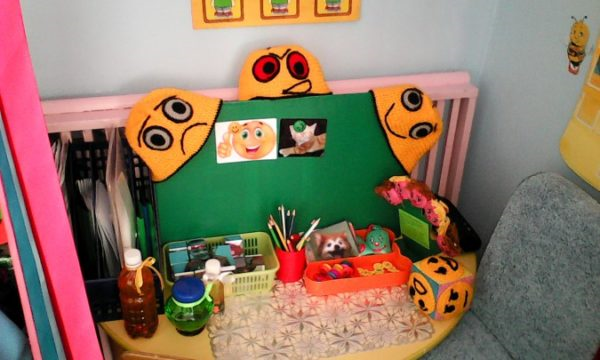 «Домик»-палатка»
Служит и уголком уединения, где ребенок чувствует себя защищенным и может спокойно играть. Такой домик позволяет детям "спрятаться" от внешнего мира.
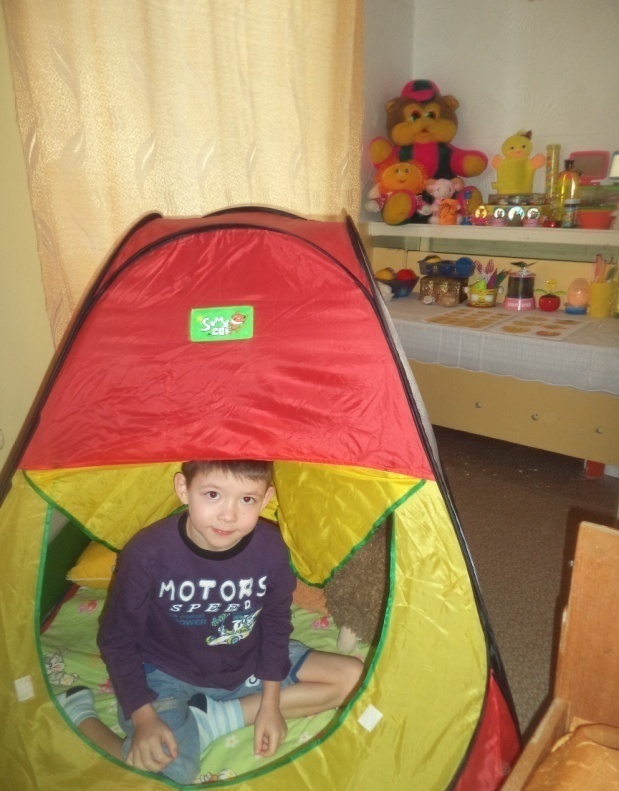 «Зеркало настроения»
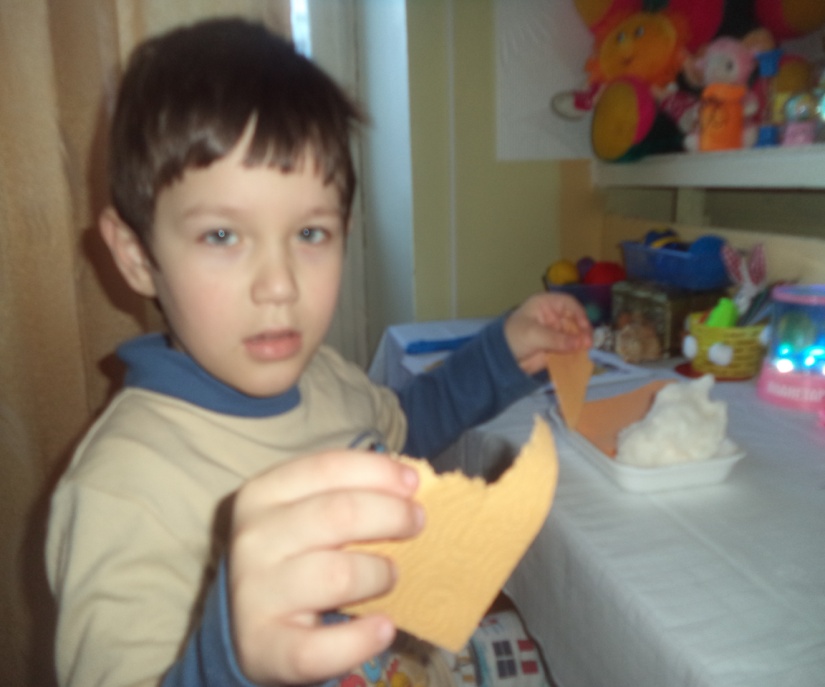 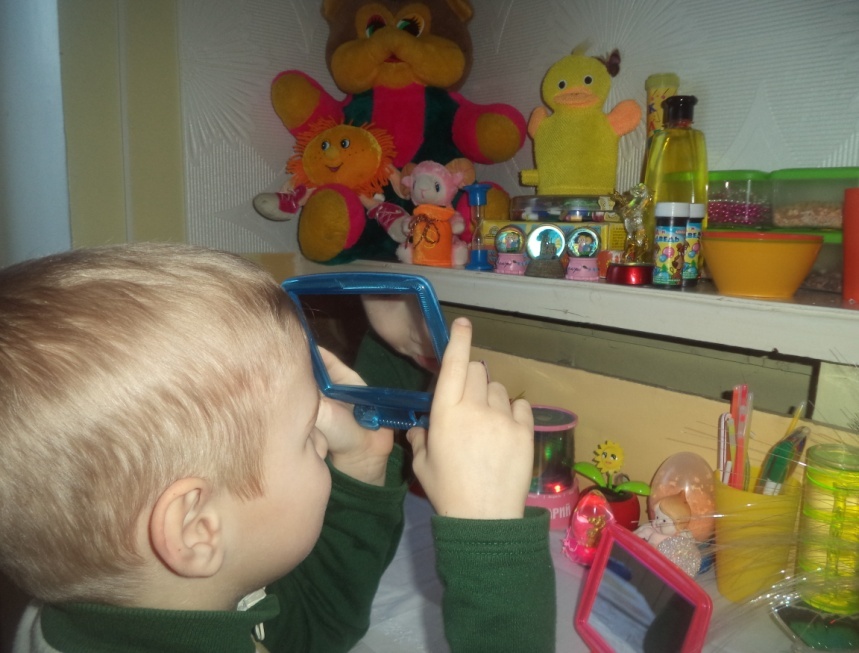 «Свет, мой зеркальце, скажи! Да, всю правду доложи!!!»
«Если что – то разорву,Настроение подниму…»
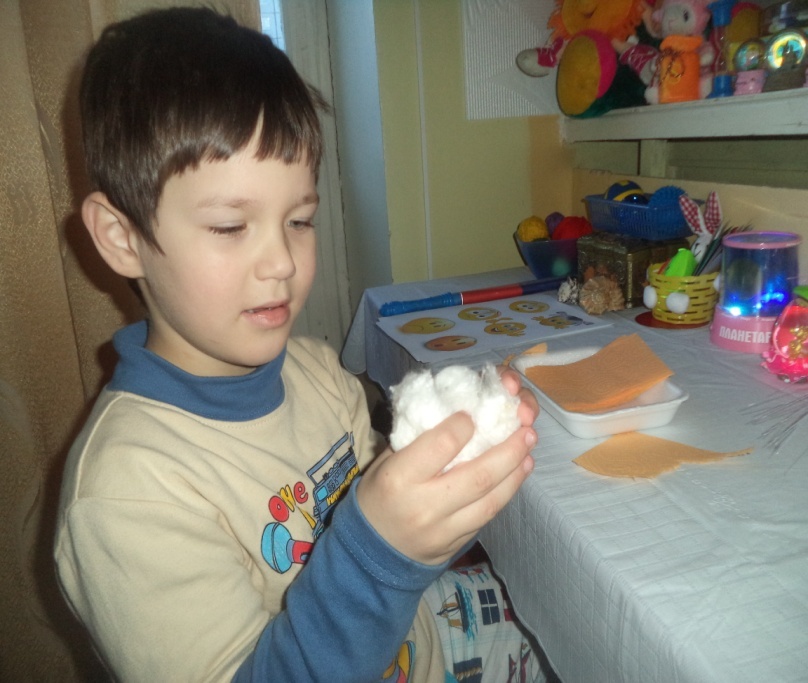 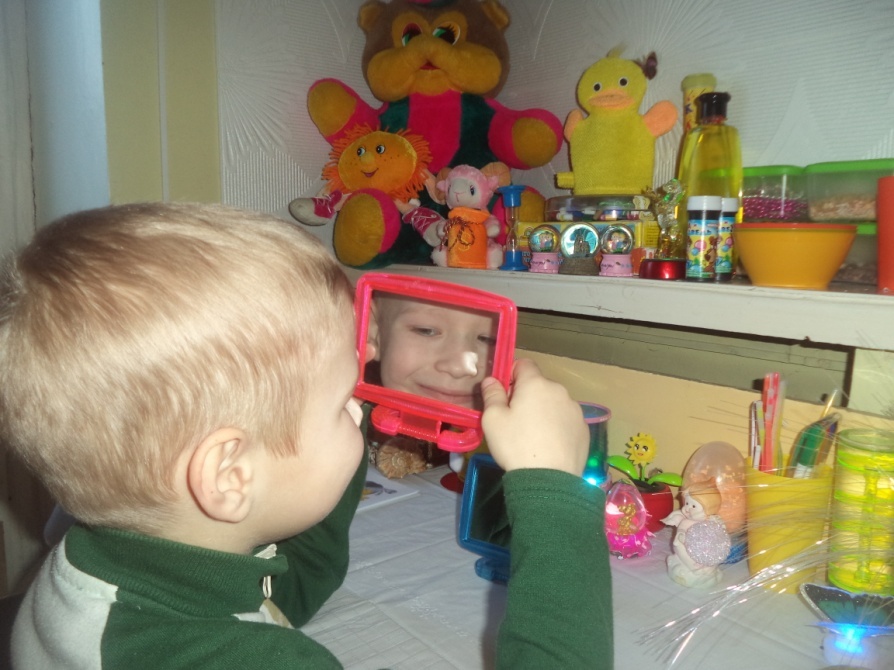 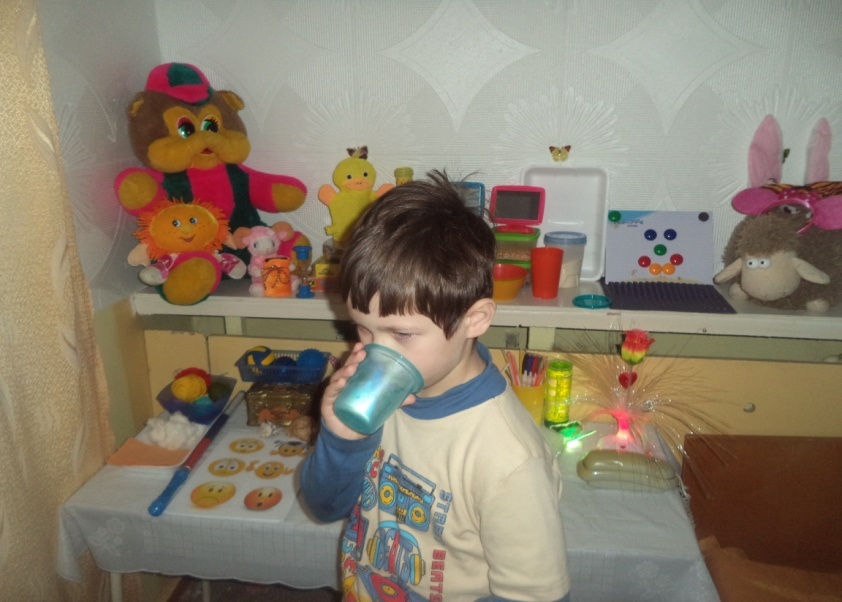 «Стаканчики настроения»
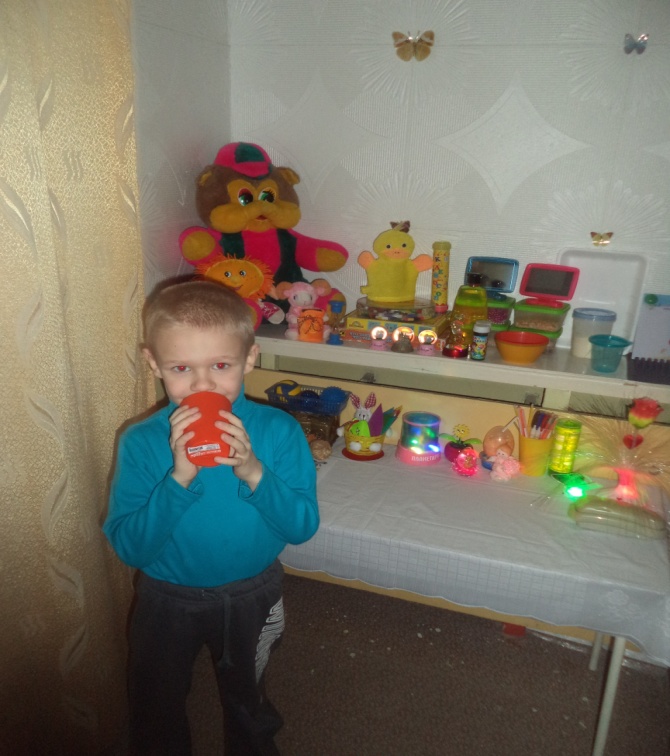 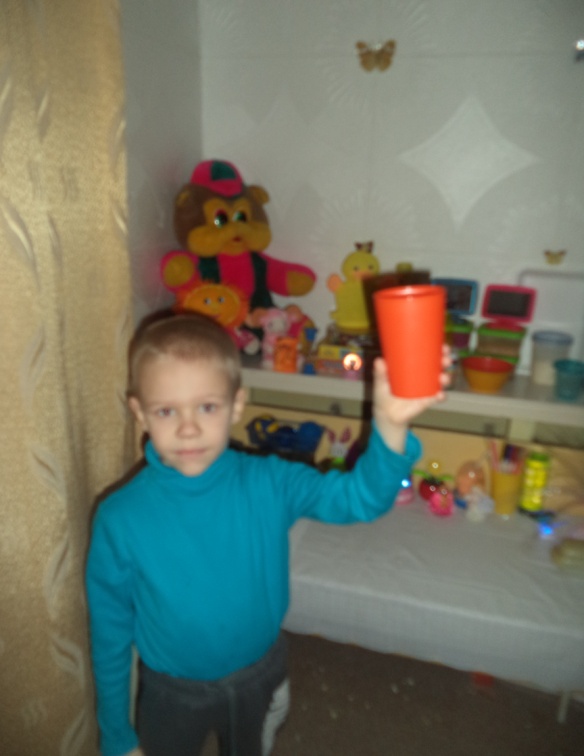 Сердитые слова скажу И закрою крышкой.И как Джина, Я не выпущу их из кувшина!!!
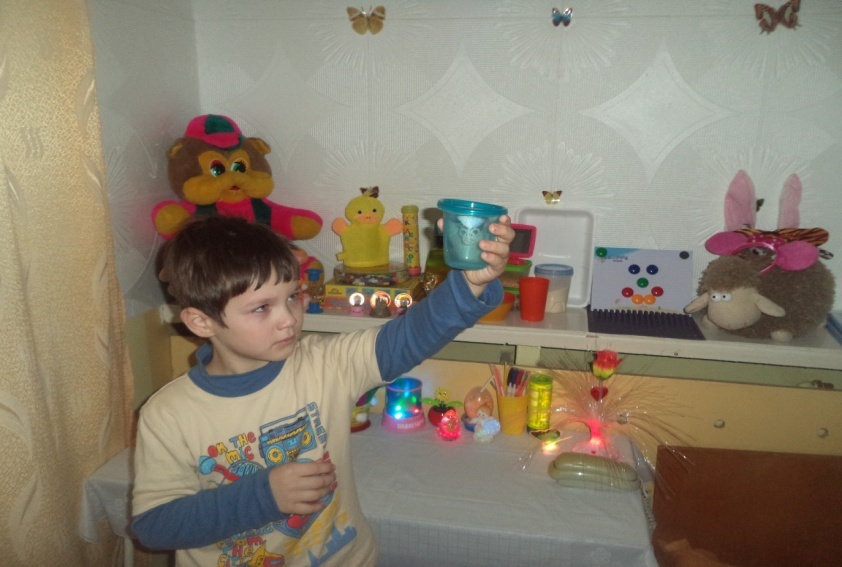 Добрых слов наговорю,Погулять их отпущу,Пусть узнают все друзья,Какое хорошее настроение у меня!!!
,
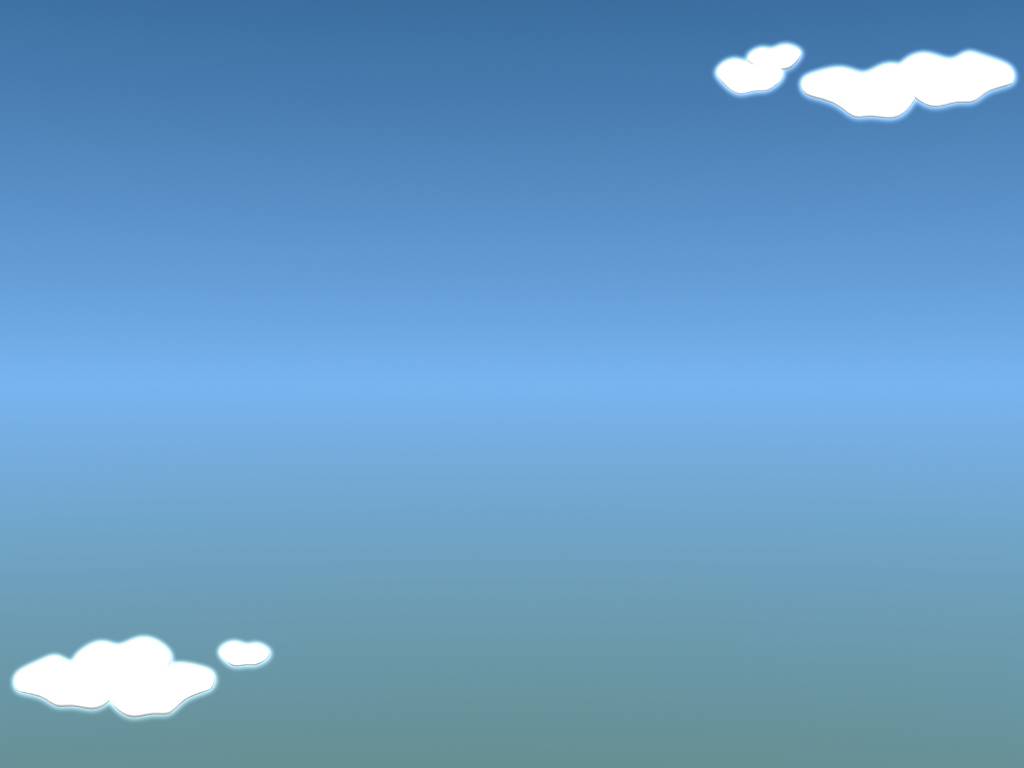 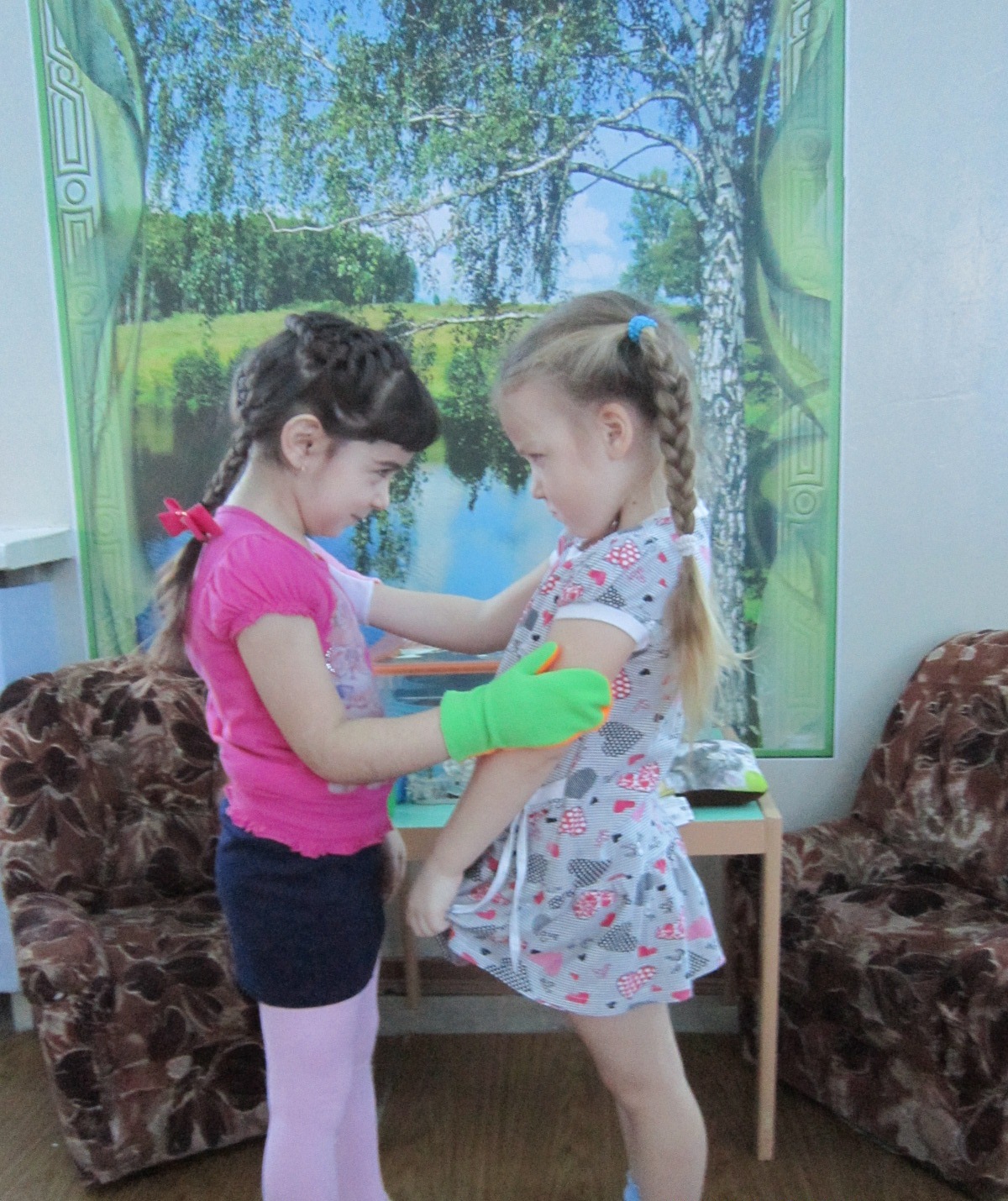 "варежки - мирилки"- дети их одевают и поглаживают друг друга от нежных прикосновений появляется улыбка.
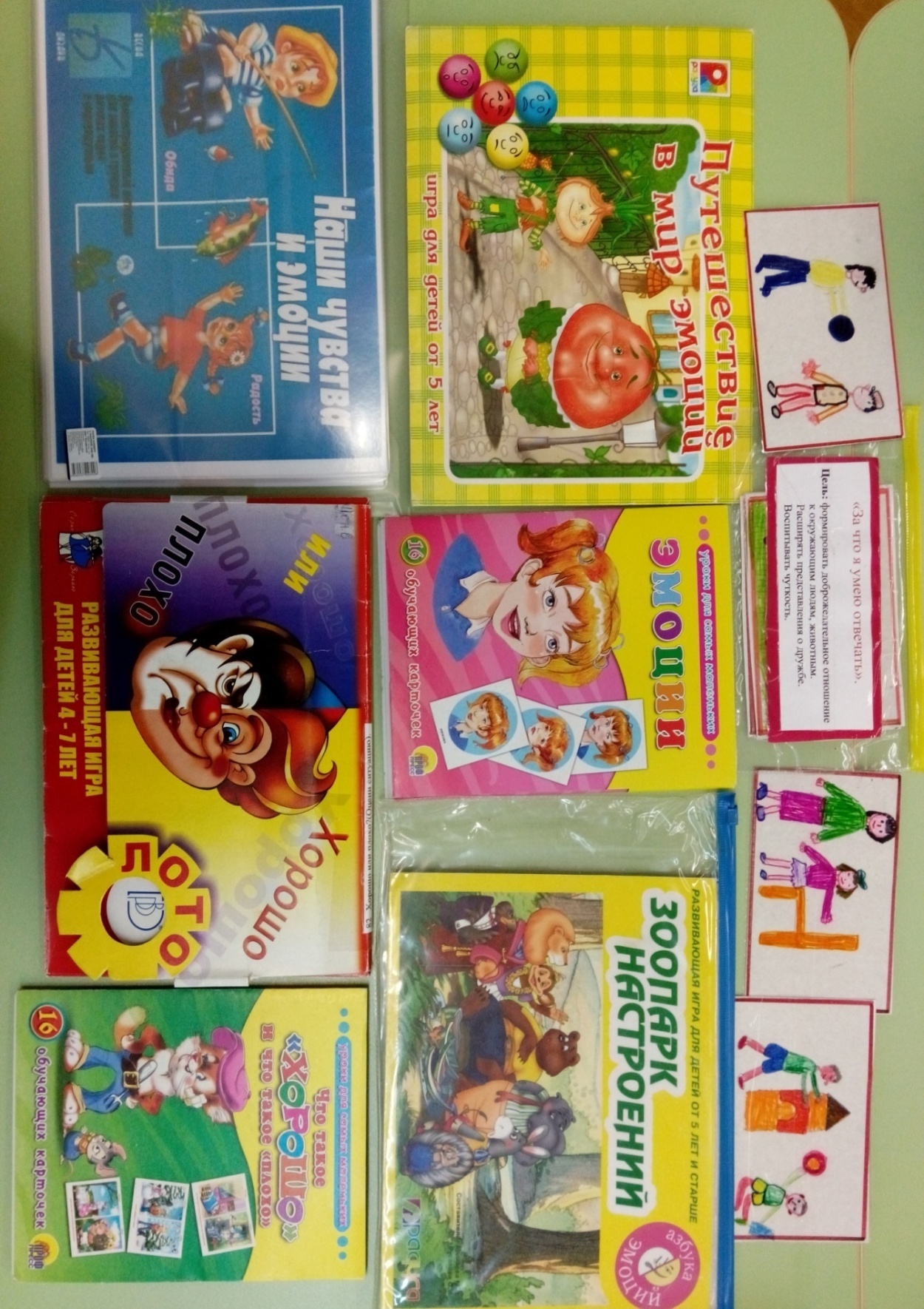 Оборудование для обучения детей умению владеть собой в различных ситуациях, приёмам саморегуляцииДидактические игры на распознавание своих эмоций и эмоций других людей.
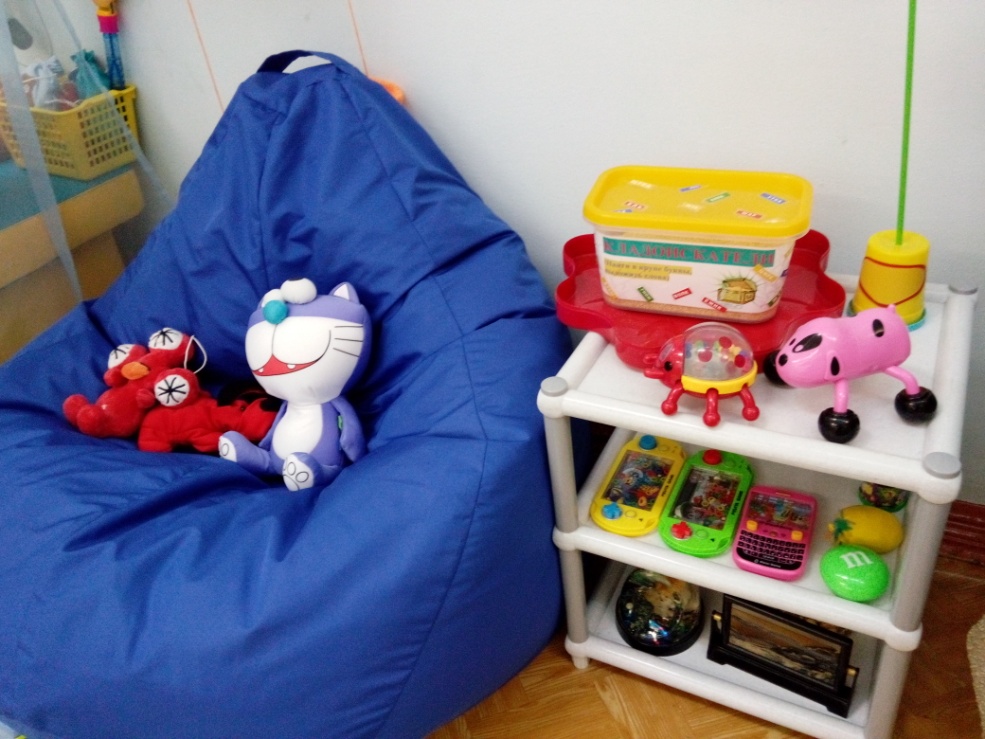 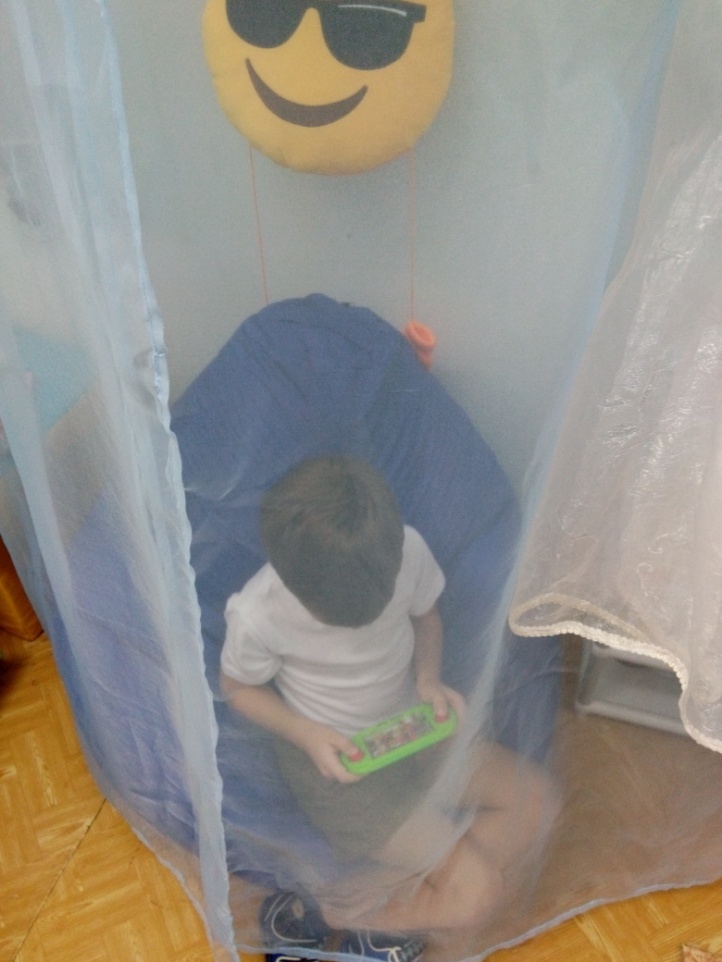 Игра-планшет  с нанизыванием колечек
Удобное кресло-груша с мягкими игрушками с наполнителем, полочка с игровыми пособиями.
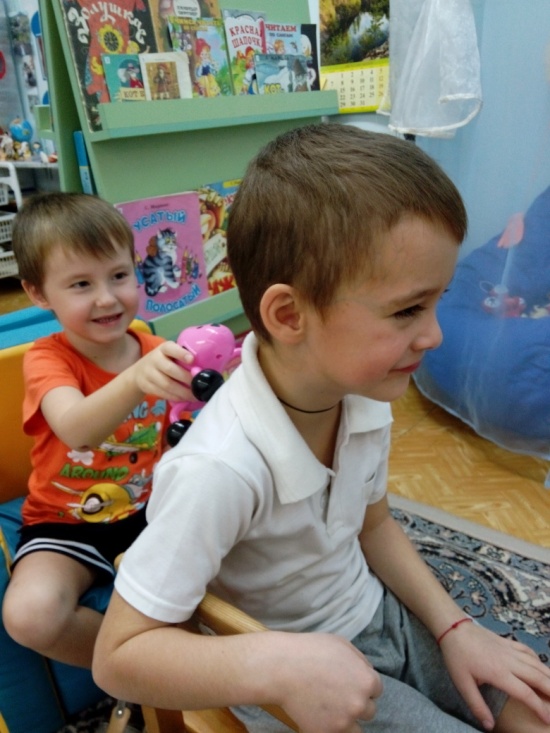 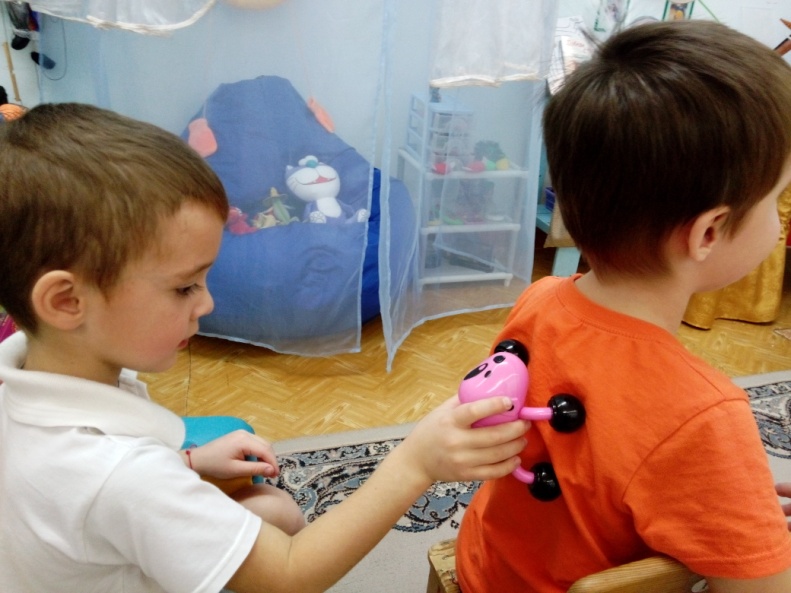 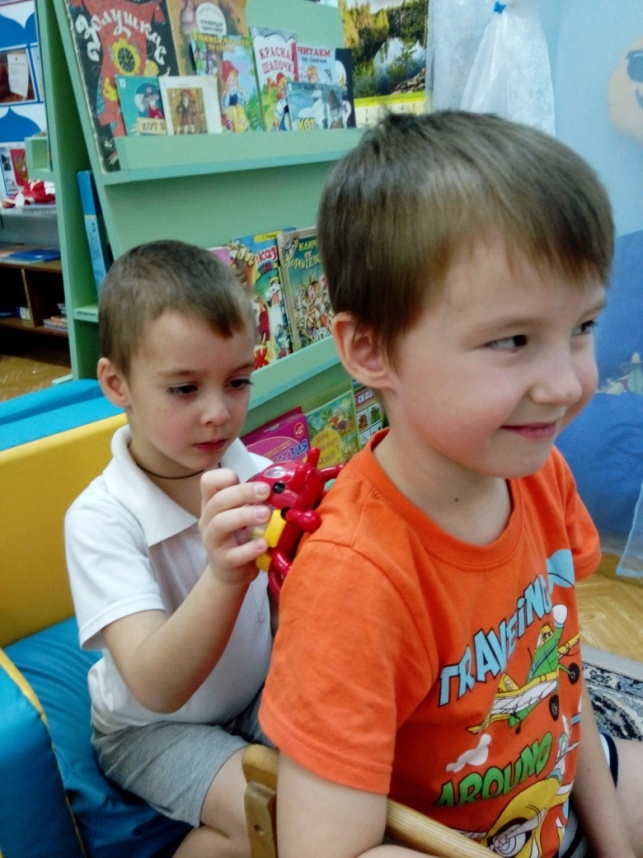 Использование массажеров для снятия мышечного напряжения, релаксации
Игровые пособия, направленные на обучение детей бесконфликтному общению
Символы безконфликтного общения
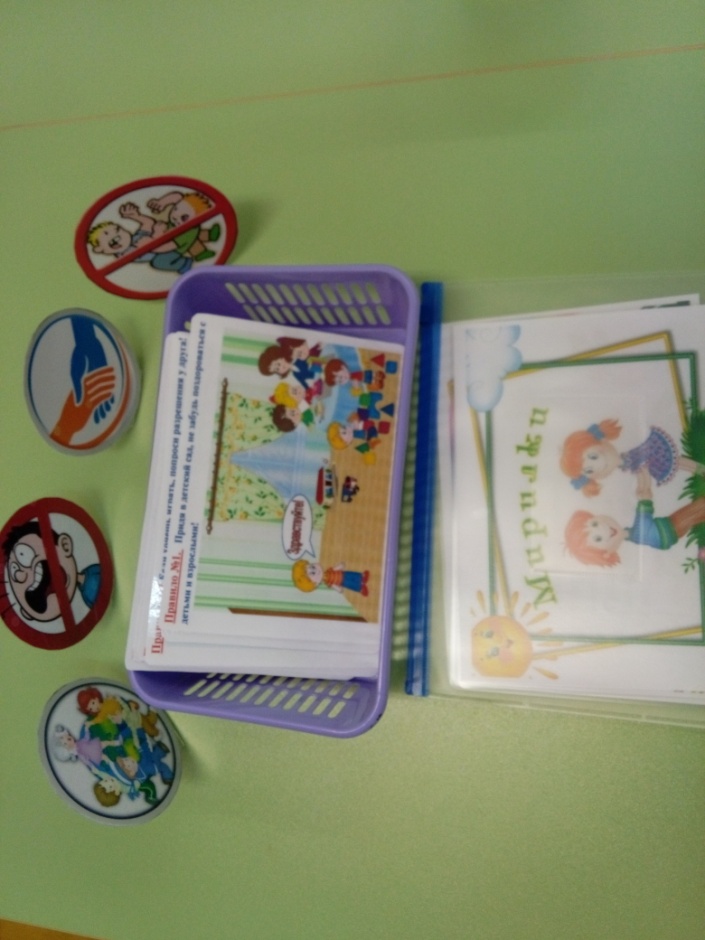 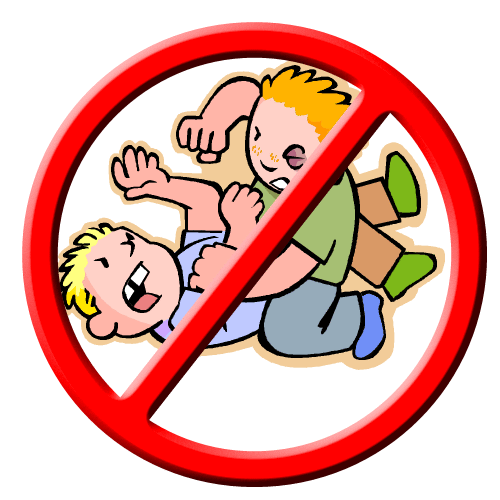 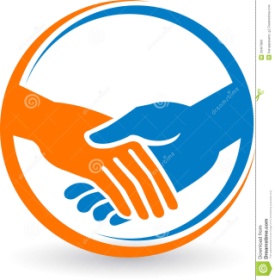 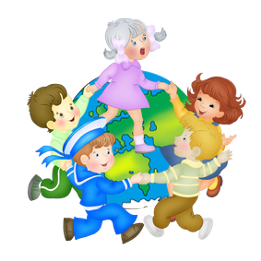 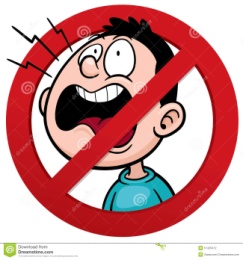 Не драться
Не кричать
дружить
Вместе, сообща
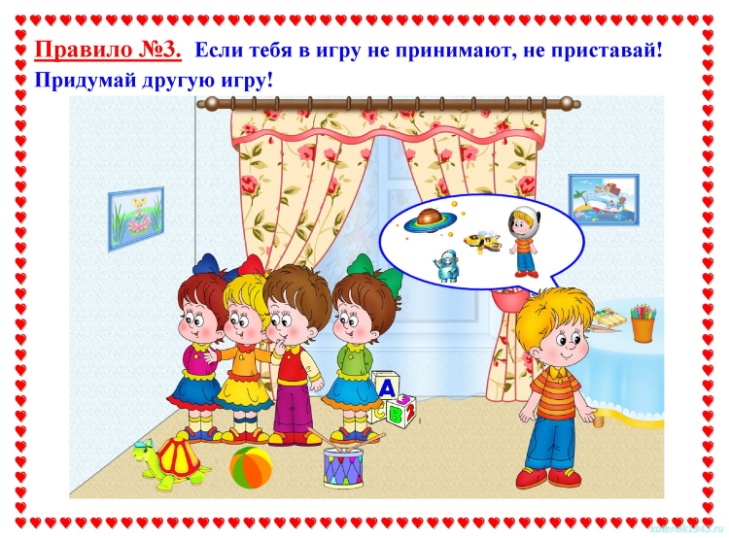 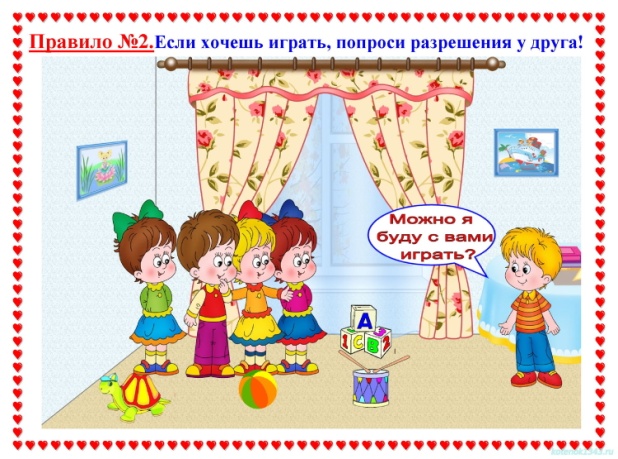 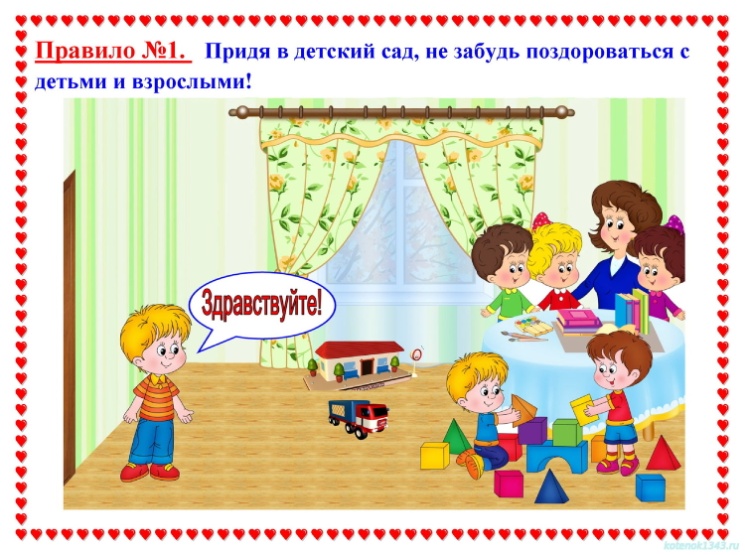 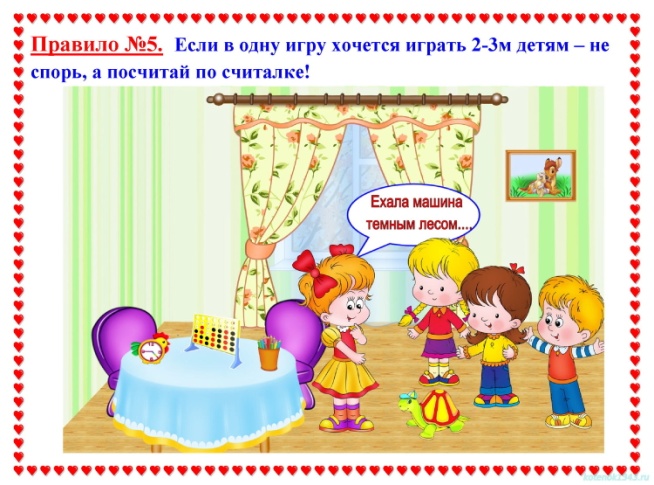 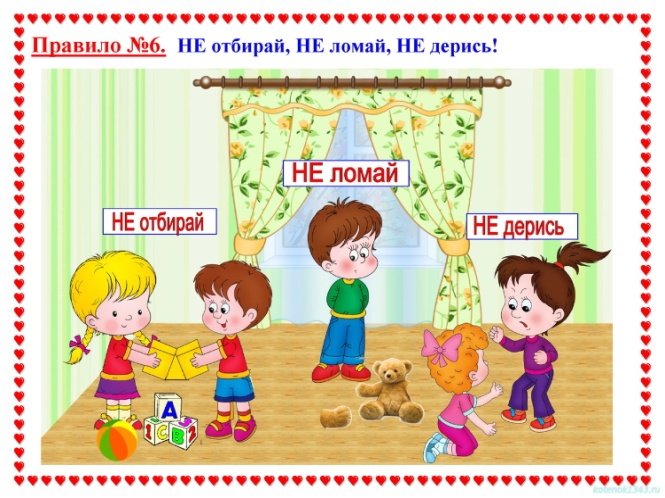 Картотека правил поведения в группе
Даже негативные эмоции на картинках должны быть смешными, а не злыми.
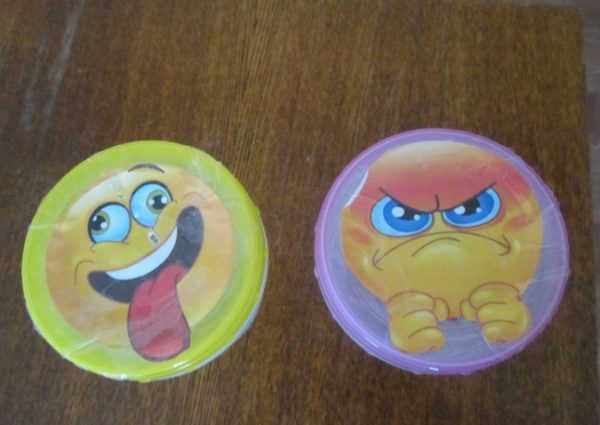 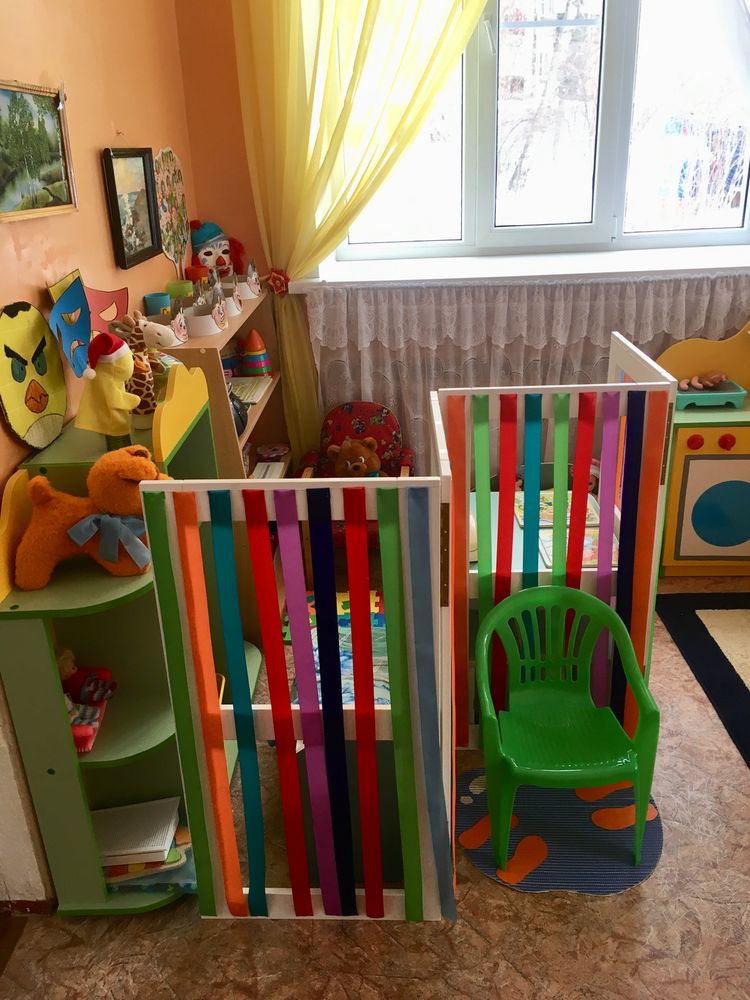 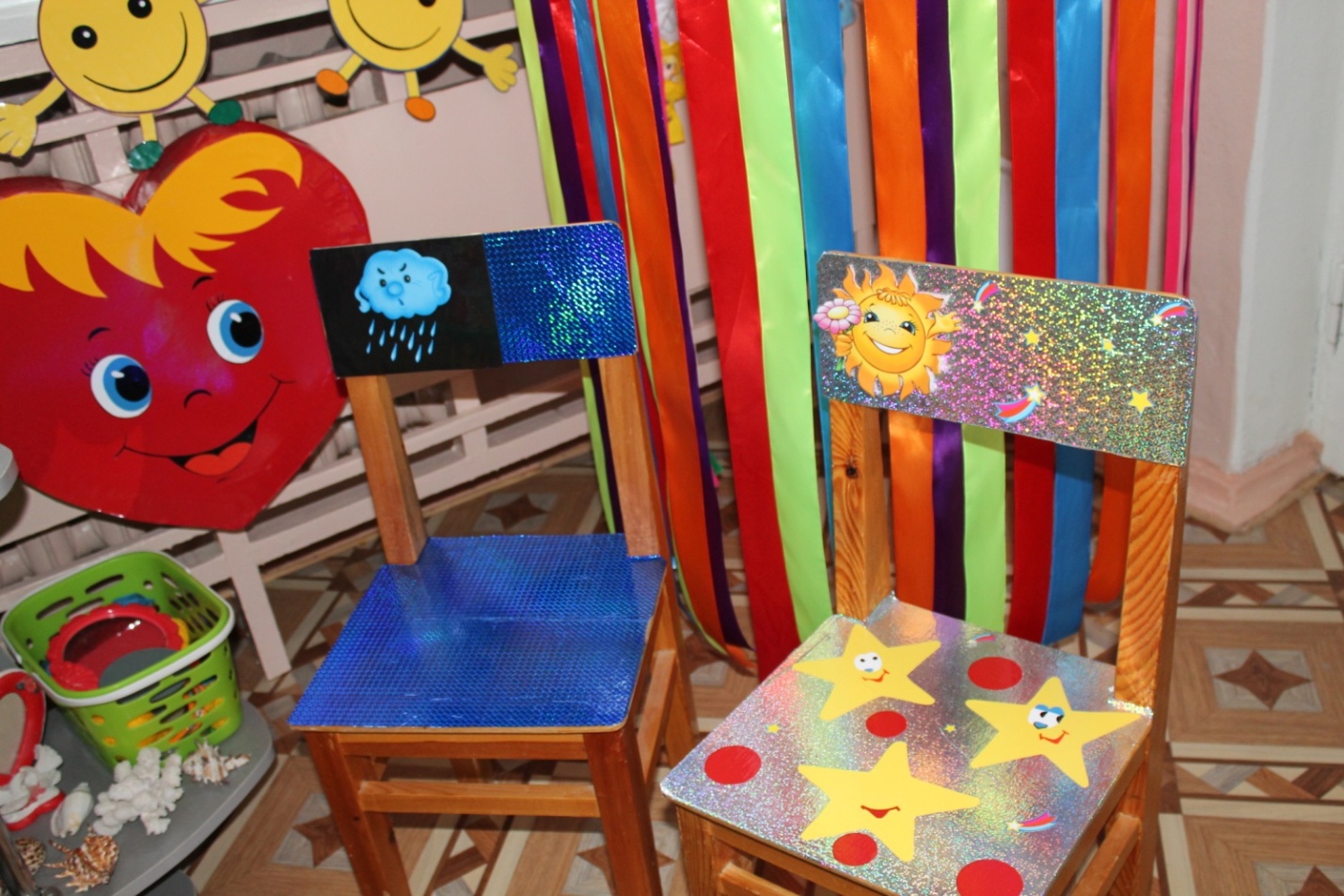 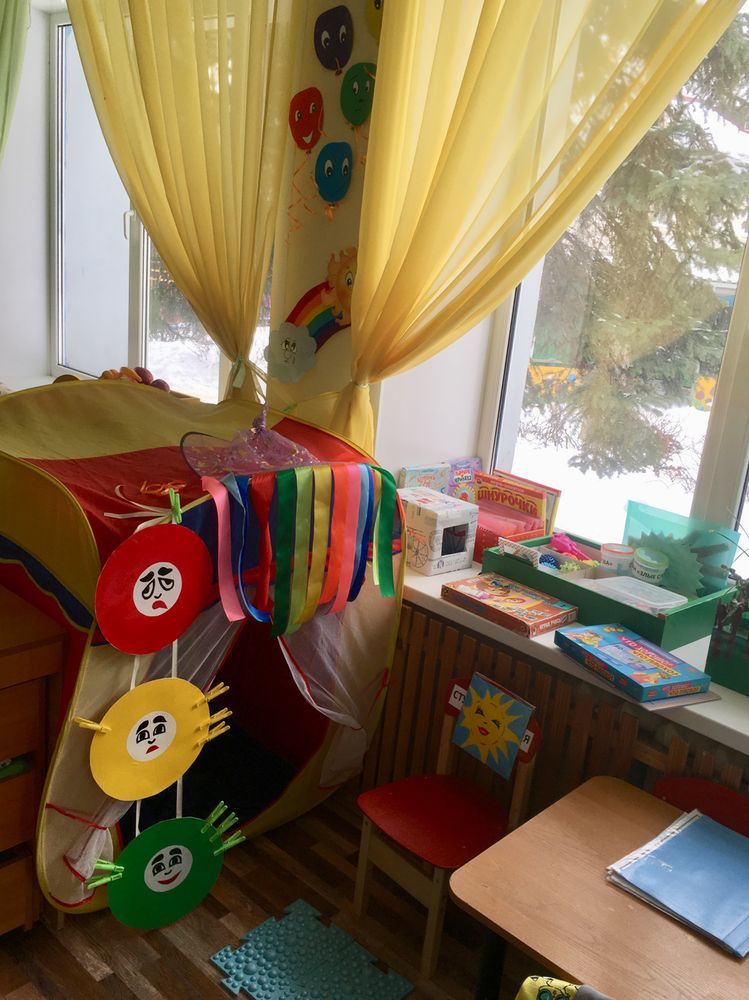 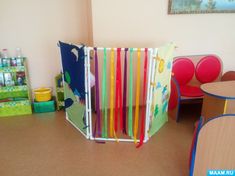 С помощью мешочков со звуковым эффектом, можно определить настроение ребёнка и развеселить его
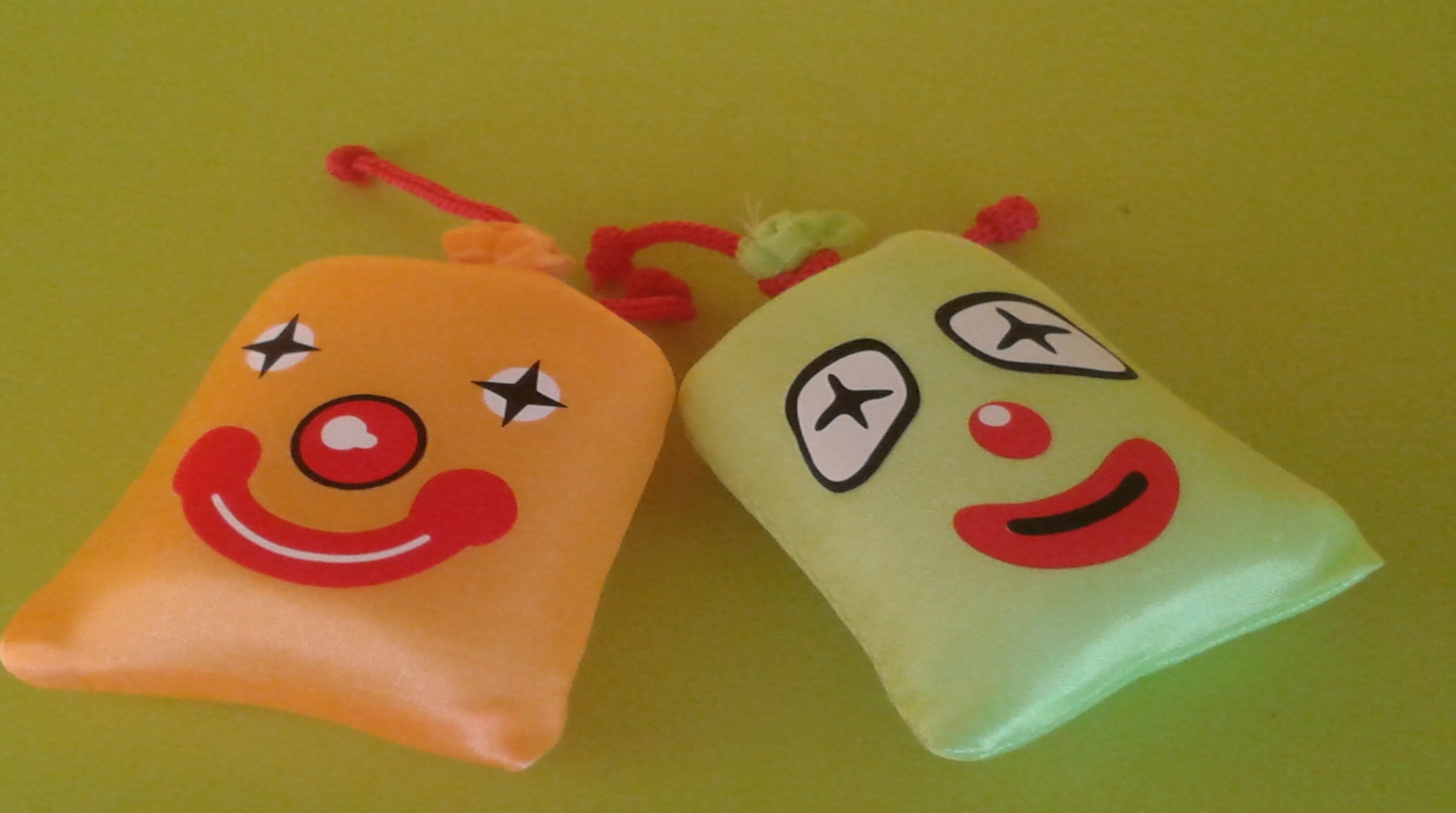 Меховые наушники помогут побыть в тишине
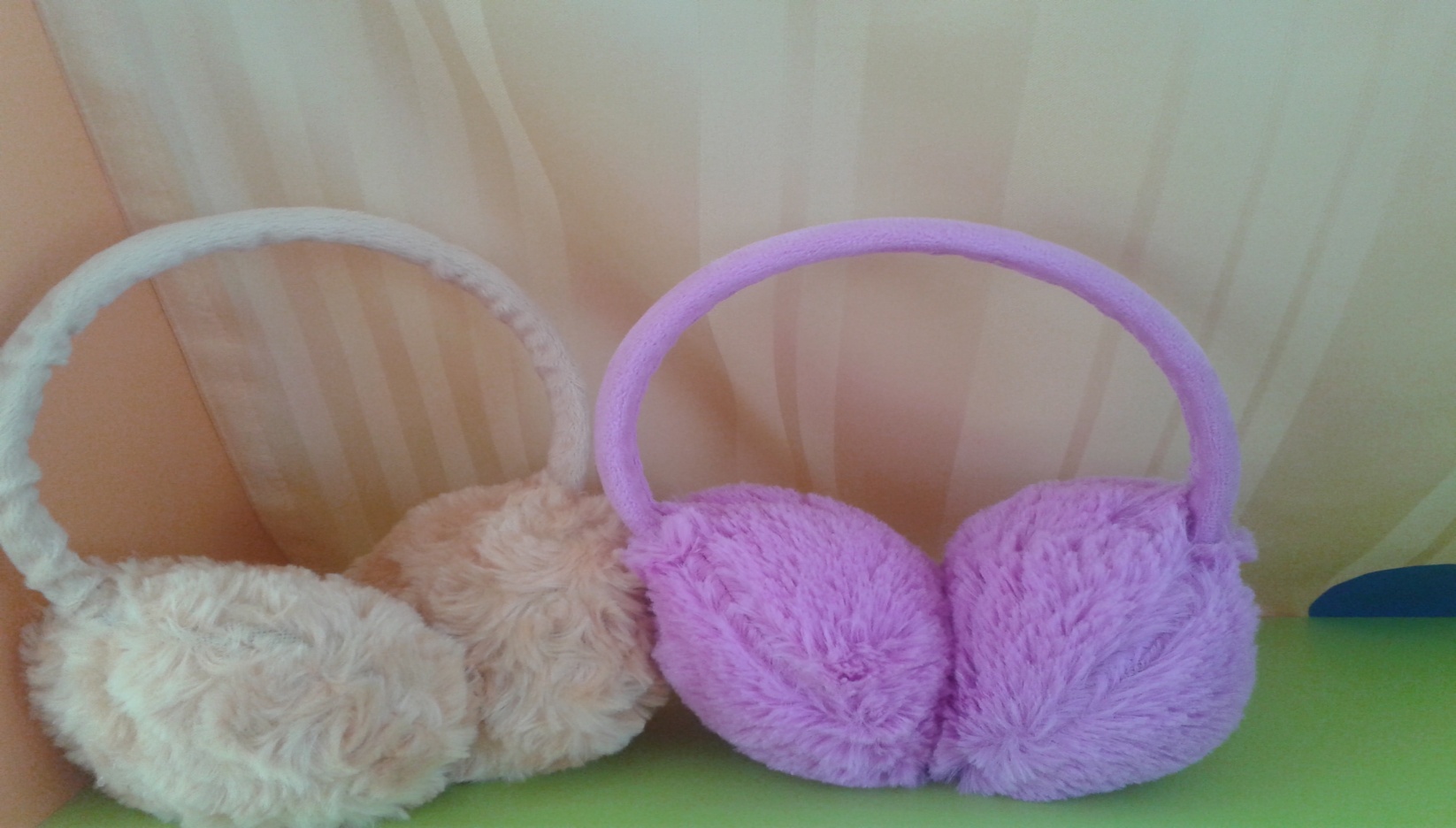 Использование массажных предметов, позволяет добиваться значительного оздоровительного эффекта: снять стресс, обеспечить расслабление, улучшить кровообращение.
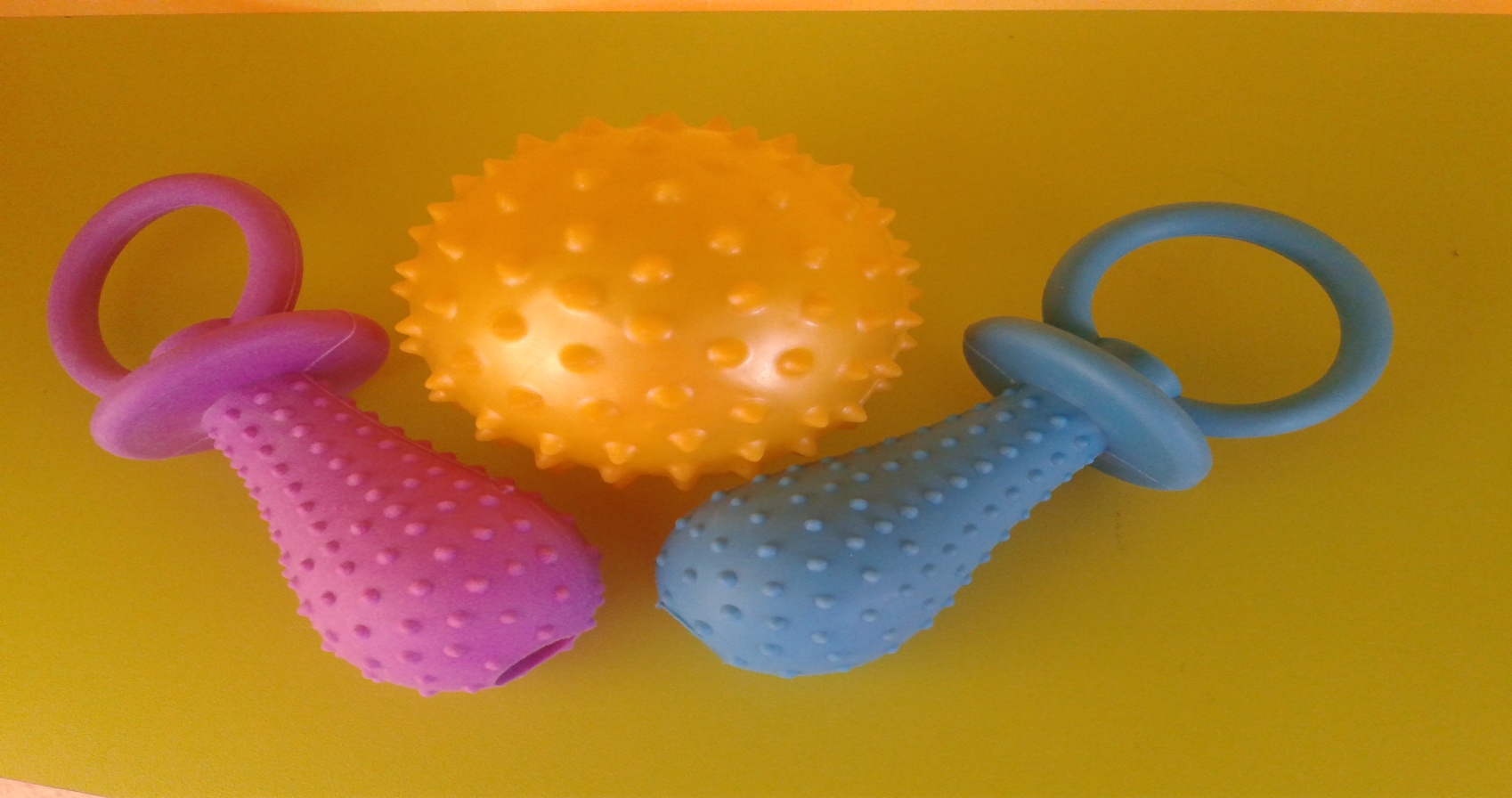 Сухой бассейн для рук с яркими, разноцветными крышечками удовлетворяет потребность ребенка в гармоничных движениях, стимулирует  его поисковую и творческую активность.
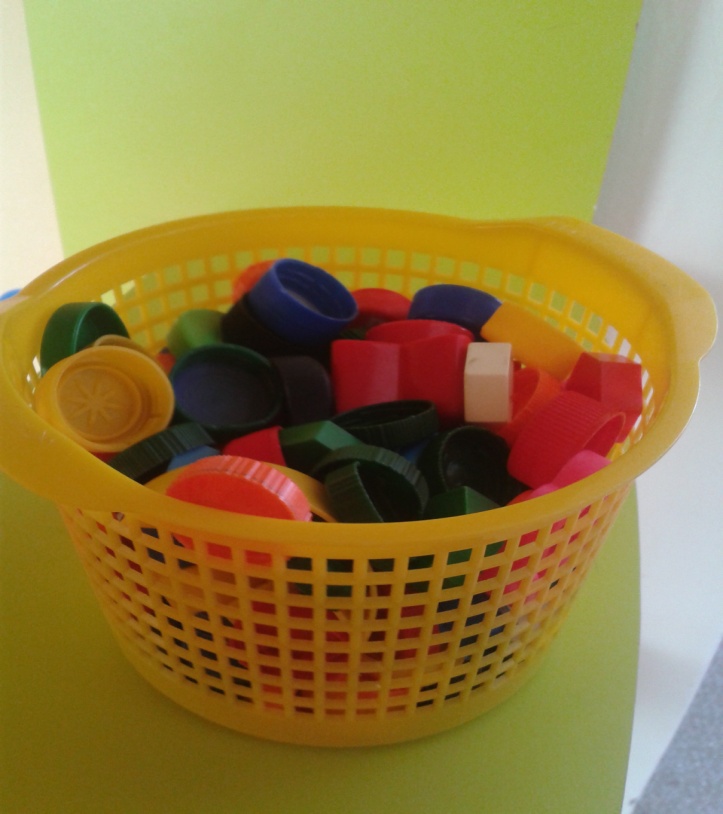 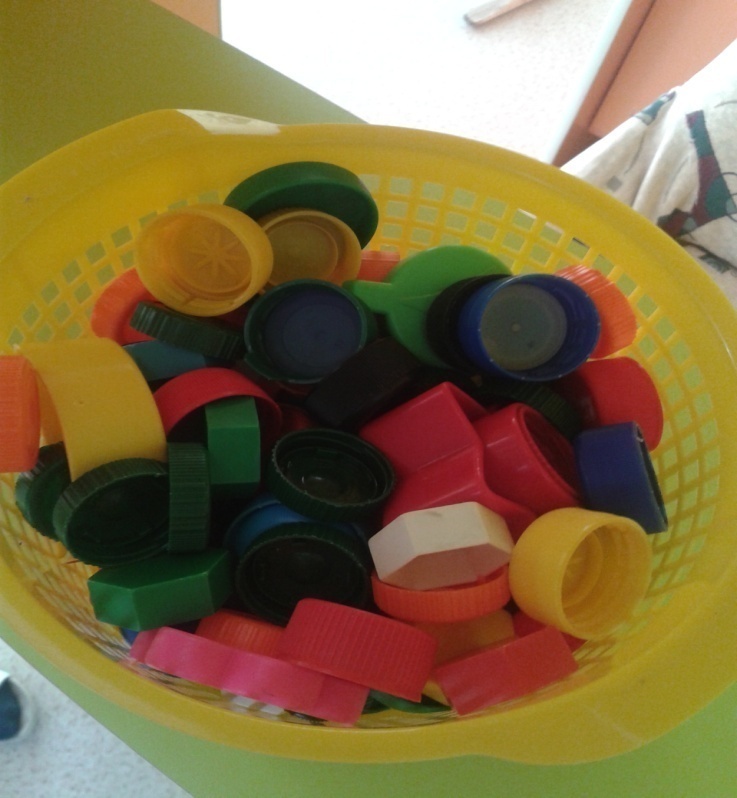 Глядя на движущийся, под релаксирующую музыку, цветок, можно отвлечься и расслабиться
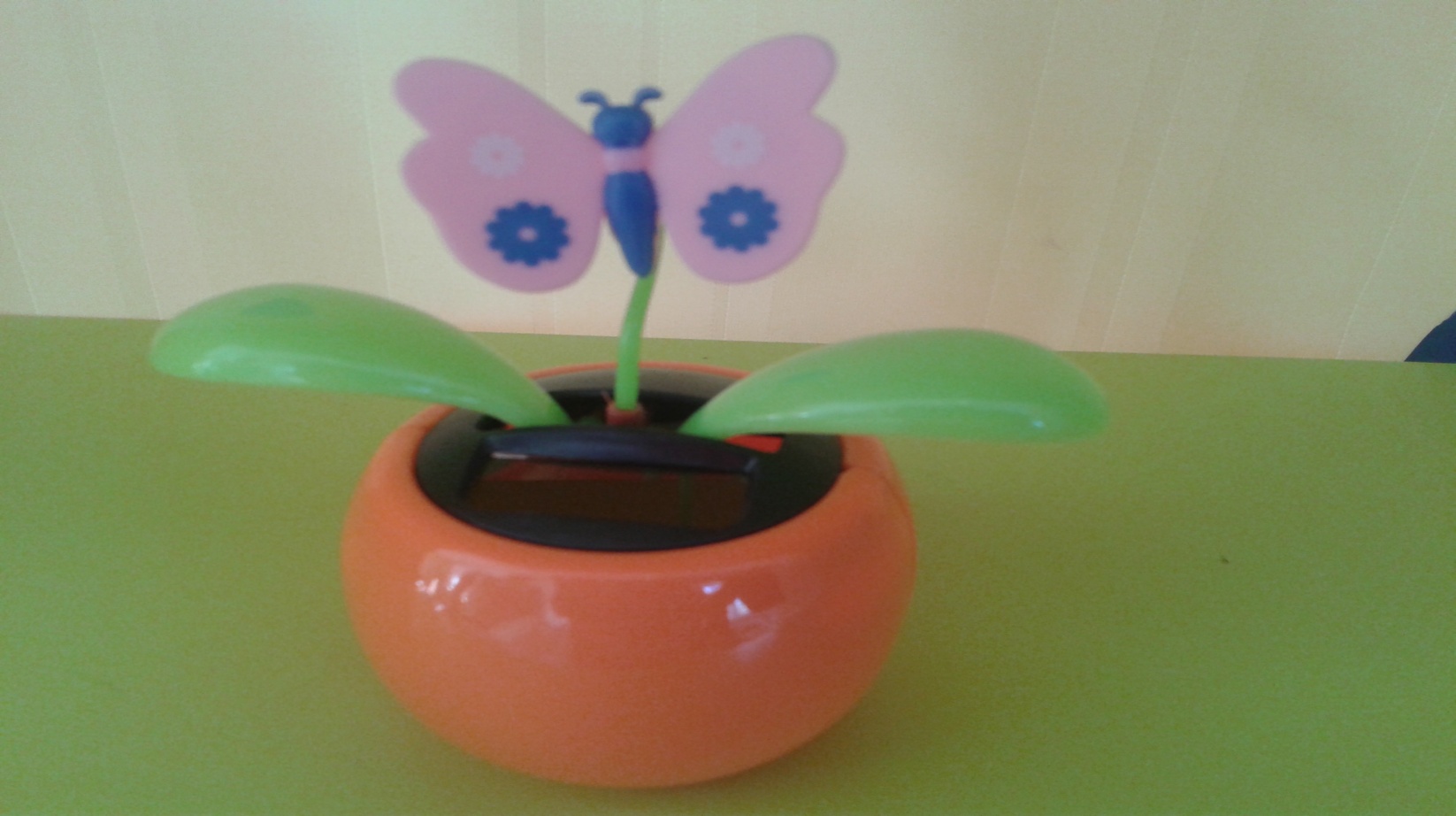 Спасибо за внимание!данная ссылка на комплекты специализированных игр, с видеозаписью про игру с «Шароедом"
https://d-seminar.ru/video/seminar-razvivayushchie-igry